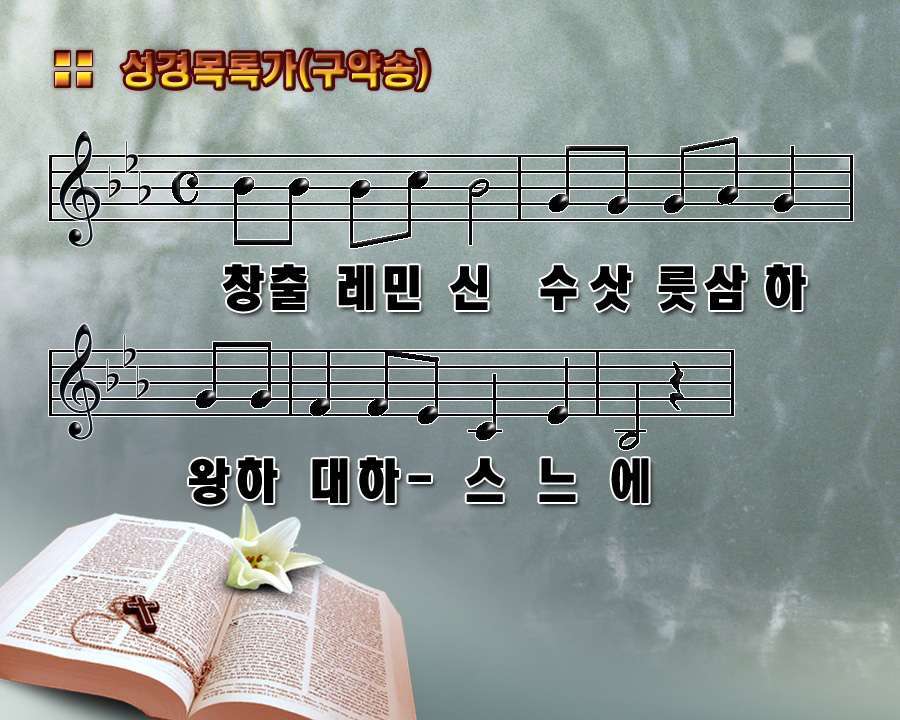 1/2
09년 6월 27일 1시 18분 57초
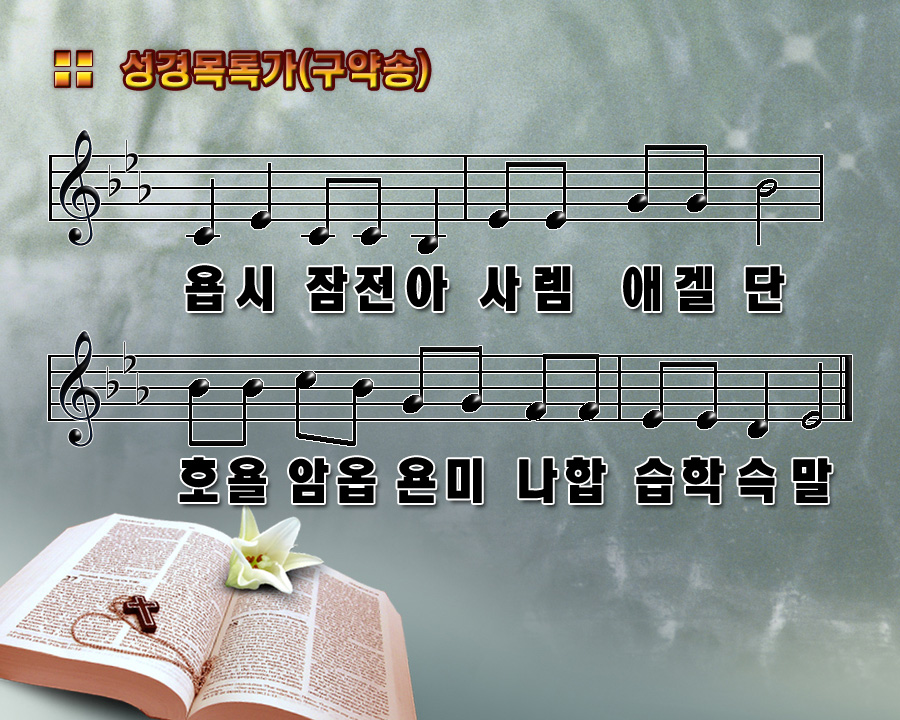 2/2